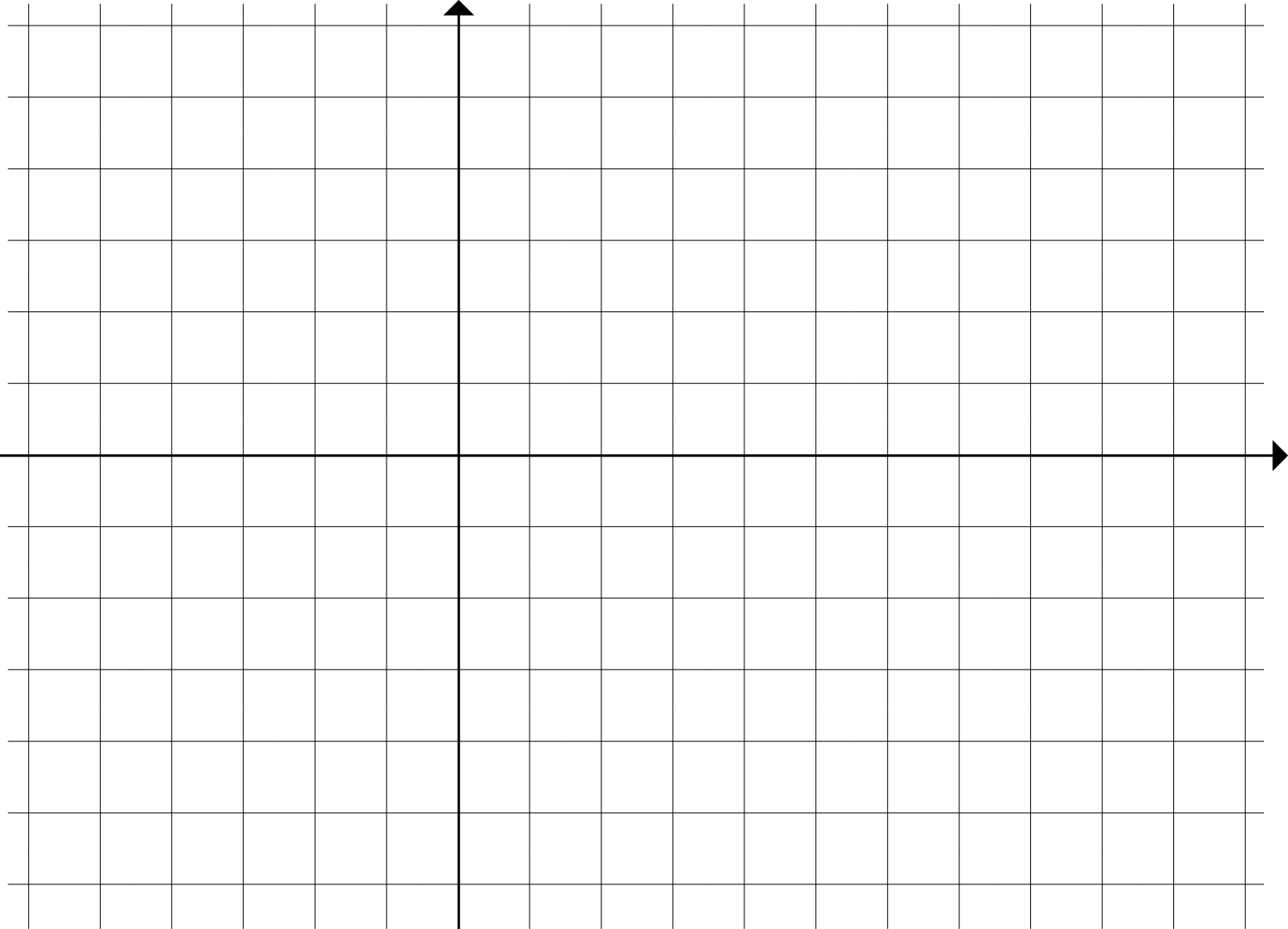 M
Hauptspannungen
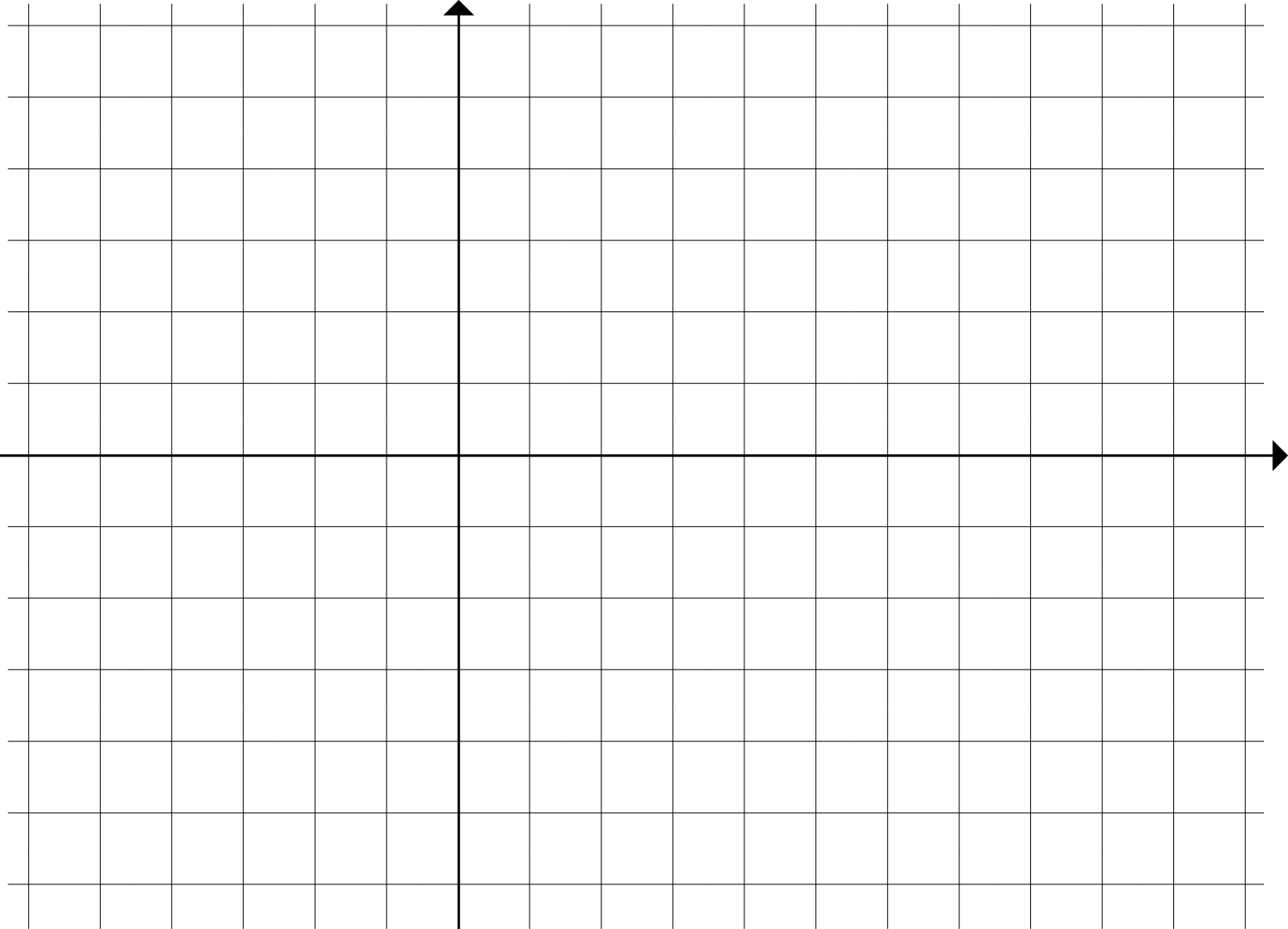 M
Hauptschubspannung
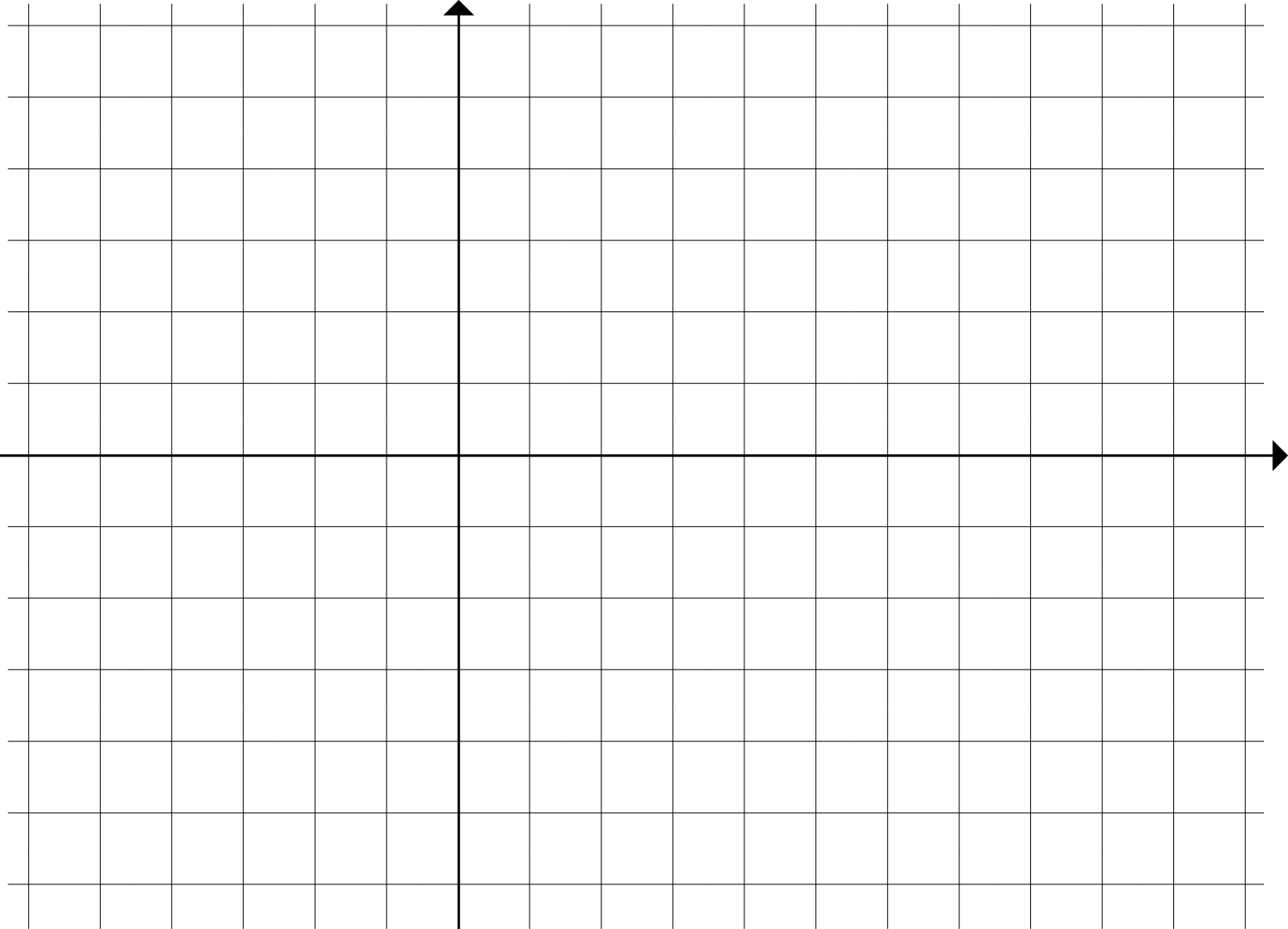 M
Beliebiger Schnitt